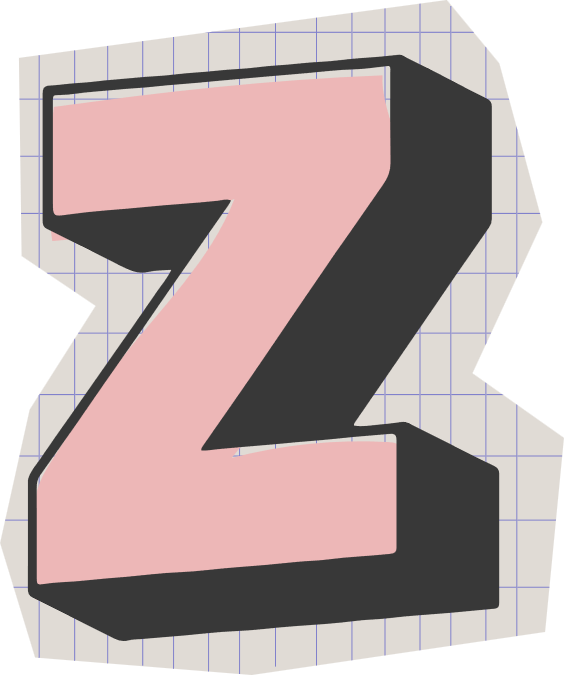 Chân dung GEN
[Speaker Notes: Hãy liệt kê 3 đặc điểm tiêu biểu và 1 vấn đề lớn mà giới trẻ đang đối mặt.(Gợi ý: 3 đặc điểm tiêu biểu: Cá tính mạnh mẽ và sáng tạo; Am hiểu công nghệ; Quan tâm đến giá trị xã hội; 
Vấn đề đối mặt: Việc thể hiện bản thân một cách không phù hợp; Chạy theo xu hướng mà quên đi giá trị cá nhân….)]
Bài 8. Những cung bậc tình cảm
(Thơ song thất lục bát)
Nói và nghe
Thảo luận về một vấn đề trong đời sống
[Speaker Notes: Giáo án của Thảo Nguyên 0979818956]
I.  
Quy trình thực hiện
[Speaker Notes: Giáo án của Thảo Nguyên 0979818956]
Bước 1: Chuẩn bị
- Thành lập nhóm và phân công nhiệm vụ
- Xác định đề tài thảo luận nhóm
- Thống nhất mục tiêu, thời gian thảo luận
- Xác định đối tượng người nghe, cách nói
- Chuẩn bị nội dung thảo luận, dự kiến các ý kiến trái chiều và ý kiến khi thảo luận
- Sử dụng mẫu phiếu để ghi lại các ý kiến, lí lẽ, bằng chứng trước khi tham gia thảo luận, dự kiến phản hồi các ý kiến trái chiều…
[Speaker Notes: Giáo án của Thảo Nguyên 0979818956]
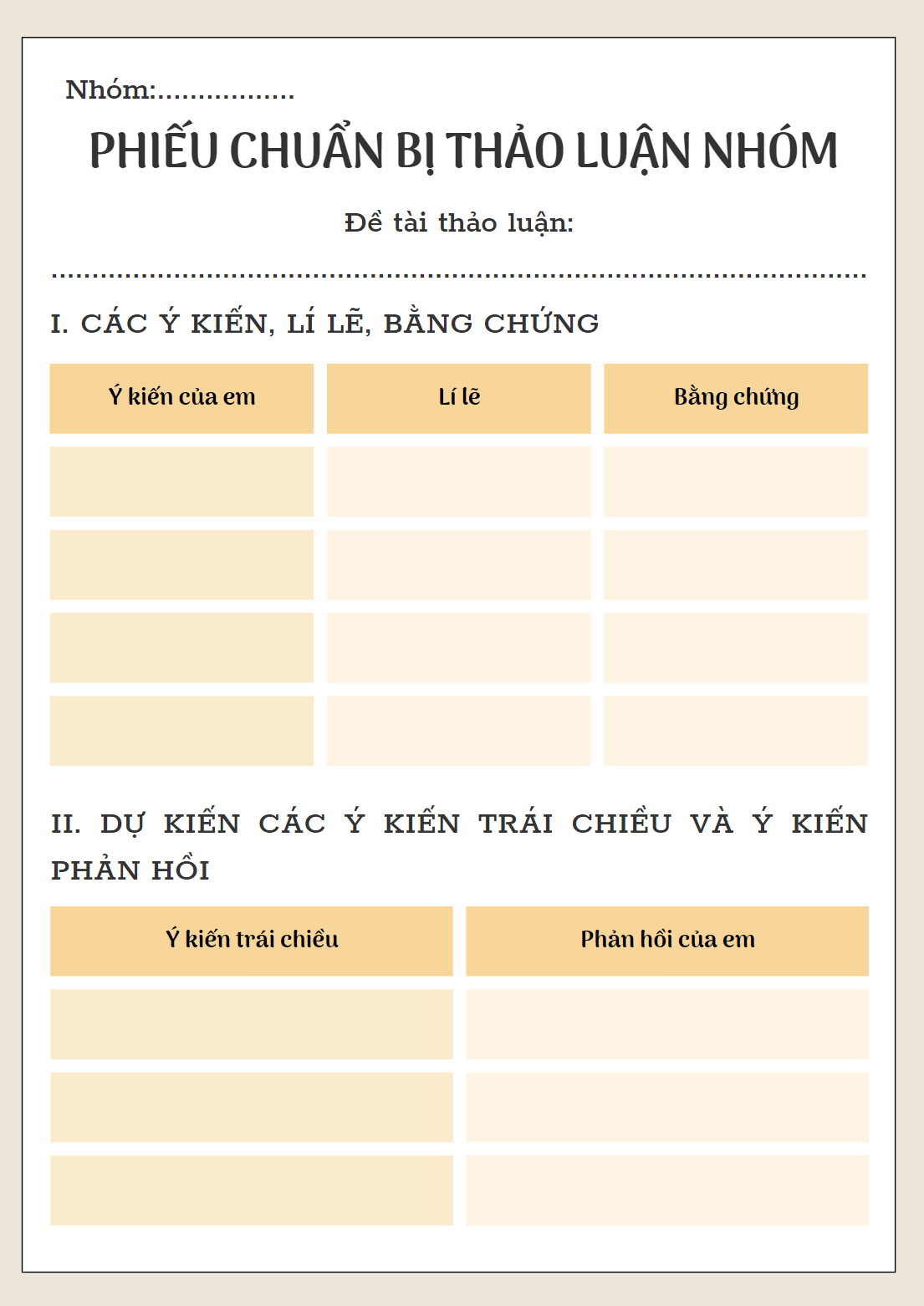 [Speaker Notes: Giáo án của Thảo Nguyên 0979818956]
Bước 2: Thảo luận
- Vòng 1: Thảo luận trong nhóm nhỏ 
+ Đầu tiên, lần lượt từng thành viên trình bày ý kiến 
+ Các thành viên phản hồi ý kiến
+ Cuối cùng cả nhóm thống nhất ý kiến về vấn đề cách thể hiện bản thân của giới trẻ hiện nay.
- Vòng 2: Thảo luận giữa các nhóm
- Lưu ý: khi thảo luận, cần bám sát mục tiêu của buổi thảo luận, tránh xa đề, lạc đề, cần lắng nghe, ghi chép ý kiến của các bạn; đồng thời cần tích cực đóng góp ý kiến, phản hồi ý kiến của các bạn.
[Speaker Notes: - Thảo luận (thảo luận trong nhóm nhỏ và thảo luận giữa các nhóm) để:
+ Trình bày ý kiến.
+ Phản hồi ý kiến.
+ Thống nhất ý kiến.]
Bước 3: Suy ngẫm và rút kinh nghiệm
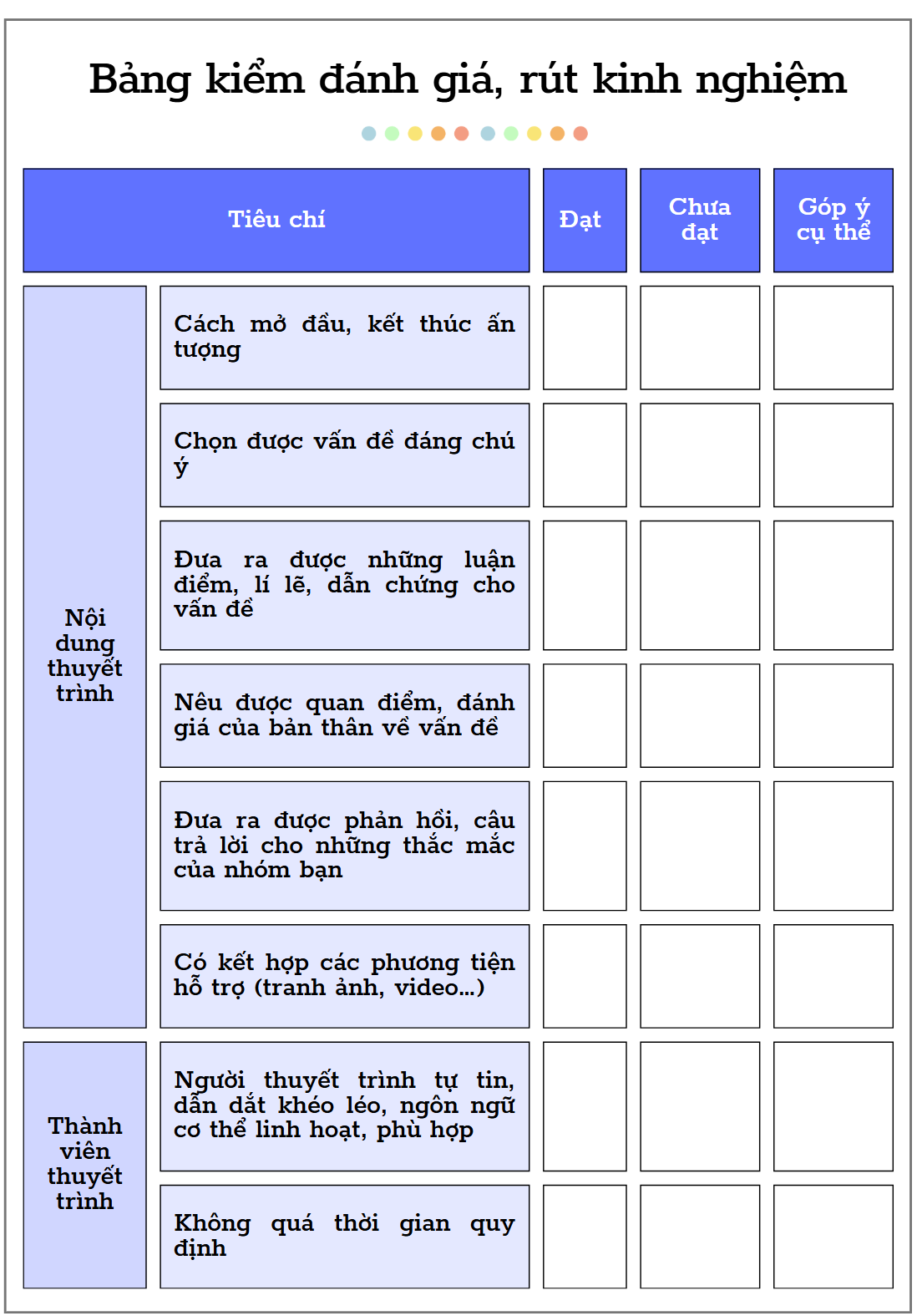 - Sau khi kết thúc thảo luận, em hãy:
+ Nêu ít nhất hai điều bản thân hoặc các thành viên trong nhóm đã làm tốt trong quá trình thảo luận.
+ Nêu hai điều bản thân và các thành viên cần rút kinh nghiệm, điều chỉnh để lần thảo luận sau đạt hiệu quả cao hơn.
[Speaker Notes: Giáo án của Thảo Nguyên 0979818956]
II. 
Luyện tập
[Speaker Notes: Giáo án của Thảo Nguyên 0979818956]
Thiếu niên nói
Đề bài. Thảo luận về cách thể hiện bản thân của giới trẻ hiện nay trong buổi sinh hoạt lớp.
Bước 1: hoàn thành phiếu thảo luận
Bước 2: xây dựng dàn ý theo bố cục 3 phần
Bước 3: phát triển thành 1 bài nói và tham gia trình bày trước lớp
[Speaker Notes: Giáo án của Thảo Nguyên 0979818956]
[Speaker Notes: Giáo án của Thảo Nguyên 0979818956]
[Speaker Notes: Giáo án của Thảo Nguyên 0979818956]
[Speaker Notes: Giáo án của Thảo Nguyên 0979818956]
[Speaker Notes: Giáo án của Thảo Nguyên 0979818956]
Xin chào các bạn, tớ tên là Thảo Nguyên. Hôm nay tớ sẽ trao đổi với các bạn về chủ đề “Cách thể hiện bản thân của giới trẻ hiện nay”.
Trong xã hội hiện đại, cách thể hiện bản thân của giới trẻ đã trở nên đa dạng và phong phú hơn bao giờ hết. Với sự phát triển của công nghệ thông tin và mạng xã hội, giới trẻ có nhiều cơ hội để bộc lộ cá tính, quan điểm và sở thích của mình.
Điều đầu tiên, tớ muốn nói đến chính là việc giới trẻ sử dụng mạng xã hội như Facebook, Instagram, TikTok,… để thể hiện bản thân. Họ có thể chia sẻ hình ảnh, video và câu chuyện cá nhân để giao lưu và kết nối với bạn bè. Những bài đăng không chỉ đơn thuần là thông tin cá nhân mà còn phản ánh phong cách sống, sở thích và cá tính của từng người.
Thứ hai, thời trang là một trong những cách thể hiện bản thân mạnh mẽ. Giới trẻ hiện nay thường chọn cho mình những bộ trang phục độc đáo, thể hiện cá tính và phong cách riêng. Sự đa dạng trong cách ăn mặc không chỉ giúp họ nổi bật mà còn cho thấy sự sáng tạo và khác biệt trong gu thẩm mĩ.
[Speaker Notes: Giáo án của Thảo Nguyên 0979818956]
Thứ ba, nhiều bạn trẻ không chỉ dừng lại ở việc thể hiện bản thân qua hình thức mà còn thông qua nghệ thuật. Họ tham gia vào các hoạt động nghệ thuật như âm nhạc, vẽ tranh, viết lách, hay làm video sáng tạo. Những sản phẩm nghệ thuật này không chỉ là phương tiện thể hiện bản thân mà còn là cách để truyền tải những thông điệp xã hội, những vấn đề mà họ quan tâm.
Cuối cùng, ngoài việc thể hiện bản thân thông qua nghệ thuật hay mạng xã hội, giới trẻ còn tích cực tham gia vào các hoạt động xã hội, tình nguyện. Họ mong muốn góp phần thay đổi xã hội và thể hiện quan điểm của mình về các vấn đề như bảo vệ môi trường, bình đẳng giới, và quyền con người. Những hành động này không chỉ thể hiện bản thân mà còn tạo ra ảnh hưởng tích cực đến cộng đồng.
    Như vậy, cách thể hiện bản thân của giới trẻ hiện nay không chỉ đơn thuần là những hình thức bề ngoài mà còn là sự kết hợp giữa cá tính, sở thích và quan điểm sống. Việc tìm ra và thể hiện bản thân một cách chân thực là điều vô cùng quan trọng, giúp giới trẻ tự tin, khẳng định bản thân, phát triển khả năng giao tiếp, sáng tạo và độc lập, kết nối với những người có cùng sở thích. Giới trẻ đang ngày càng nhận thức rõ hơn về giá trị của bản thân và dũng cảm thể hiện điều đó ra ngoài xã hội.
Bên cạnh những ưu điểm nổi trội, thì việc thể hiện bản thân còn tồn tại song song một số nhược điểm như: một số cách thể hiện bản thân có thể ảnh hưởng đến sức khỏe, thời gian và học tập, dễ bị cuốn theo trào lưu, đánh mất bản thân, gây ra những tranh cãi, mâu thuẫn trong xã hội.
     Vậy câu hỏi đặt ra là “Làm sao để vừa thể hiện được bản thân, vừa tránh được những điều không mong muốn mà chúng ta vừa đề cập ở trên?” Cách đúng nhất và cần nhất là chúng ta nên thể hiện bản thân đúng mực, phù hợp với hoàn cảnh, tôn trọng giá trị văn hóa, đạo đức và truyền thống, tránh những hành vi thể hiện bản thân thái quá, gây ảnh hưởng đến người khác.
    Việc thể hiện bản thân sẽ trở nên rất tốt đẹp nếu chúng ta biết cân nhắc những điều nên và không nên. Chúng ta cùng nhau lựa chọn và thể hiện bản thân một cách đúng đắn nhé!
  Trên đây là một số ý kiến của tớ về “Cách thể hiện bản thân của giới trẻ hiện nay”. Rất mong nhận được ý kiến đóng góp từ thầy (cô) và các bạn.
GIẤY KHEN
HỌC SINH
...............
Đạt giải Cá nhân Tranh biện xuất sắc nhất
GIÁO VIÊN
...........
[Speaker Notes: Giáo án của Thảo Nguyên 0979818956]
Làm
Nhớ
Bớt
1. Lo lắng
2. Ngắt lời
3. Đánh giá quá mức
1. Lắng nghe chân thành
2. Thể hiện sự tôn trọng
3. Đặt câu hỏi tương tác
4. Thể hiện tinh thần cầu thị
1. Rút kinh nghiệm
2. Kiểm soát cảm xúc
3. Tự tin
4. Tránh cho người khác thấy bị đánh giá hoặc phê phán
5. Tạo sự kết nối
[Speaker Notes: Hs tự rút ra bài học dựa trên những gợi ý]